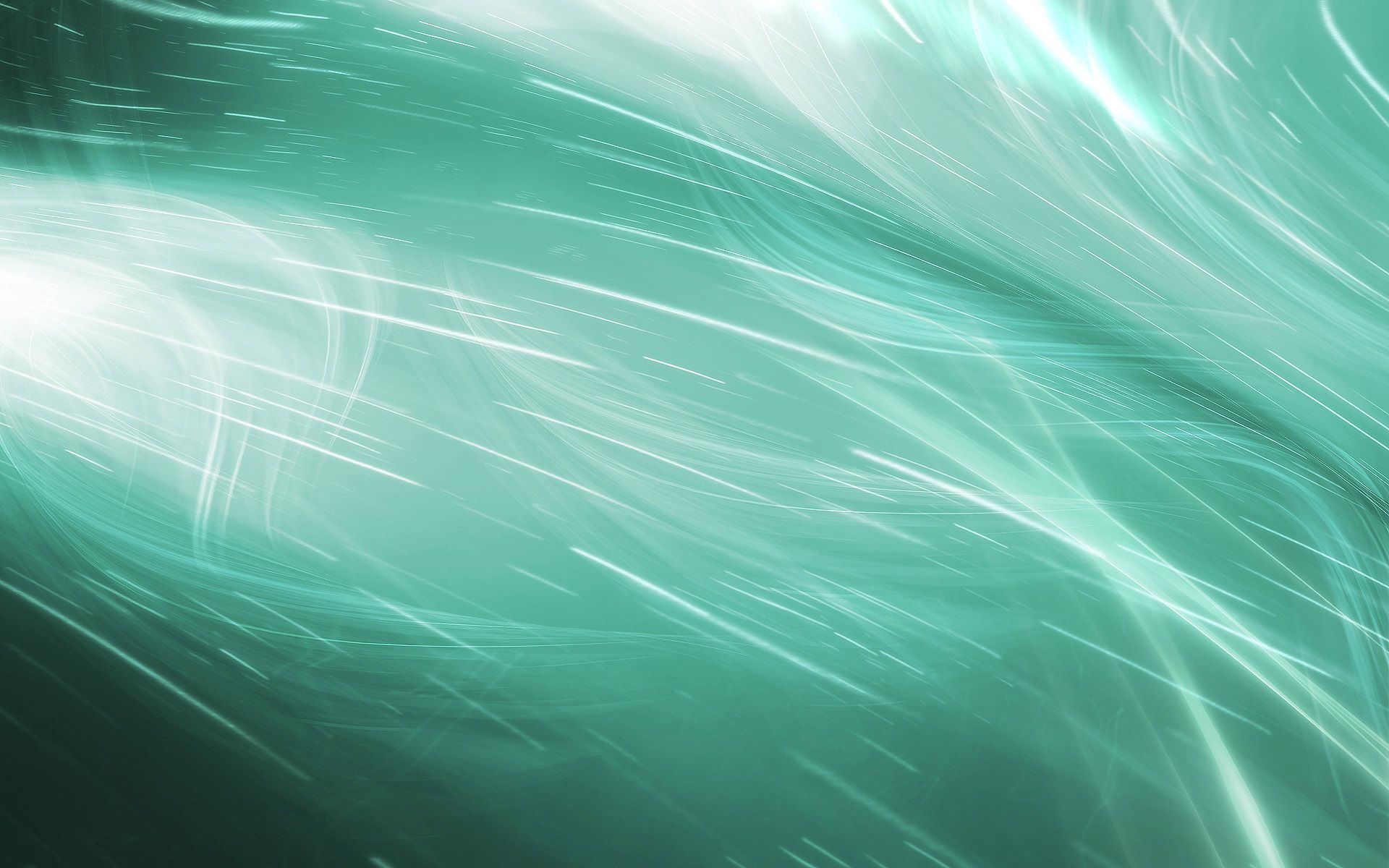 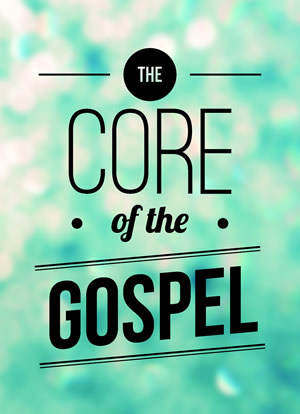 1 Timothy 1:15-17
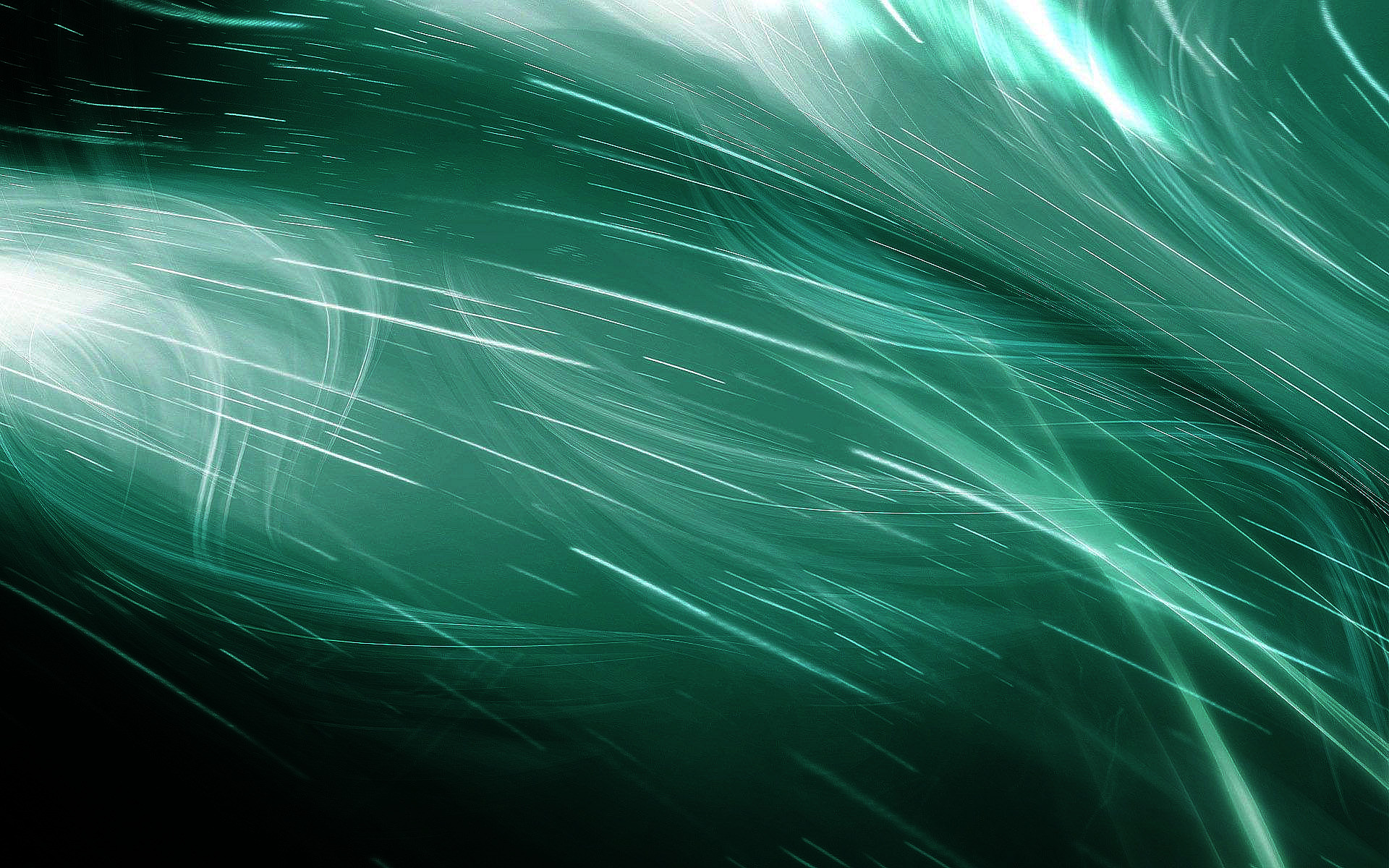 1 Timothy 1:15-17
15 It is a trustworthy statement, deserving full acceptance, that Christ Jesus came into the world to save sinners, among whom I am foremost of all. 16 Yet for this reason I found mercy, so that in me as the foremost, Jesus Christ might demonstrate His perfect patience as an example for those who would believe in Him for eternal life. 17 Now to the King eternal, immortal, invisible, the only God, be honor and glory forever and ever. Amen.
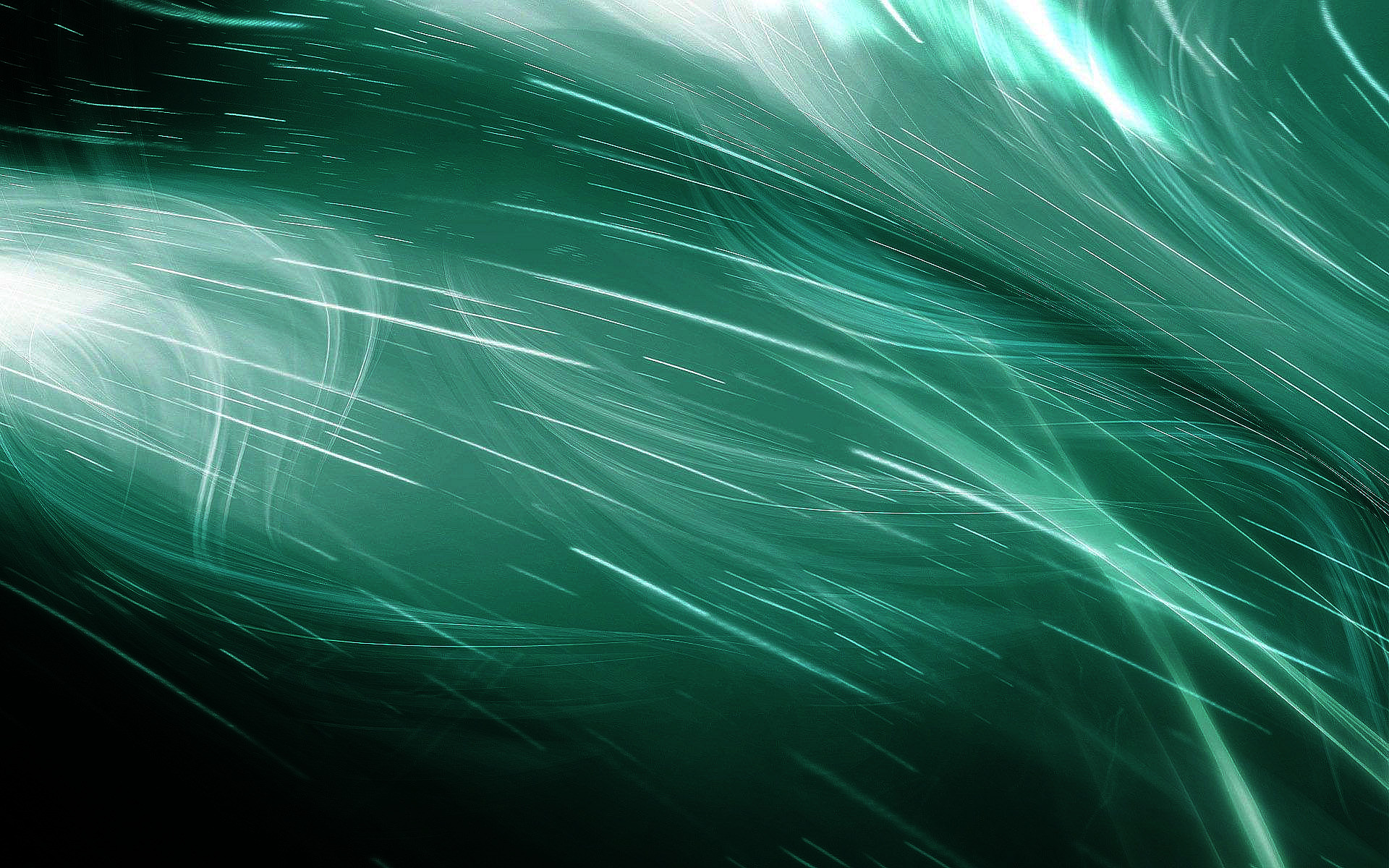 Big Idea for 1 Timothy 1:15
“Every faithful follower of Jesus Christ professes his confidence in the sure reliability and self-evident reasonableness of the gospel message.”
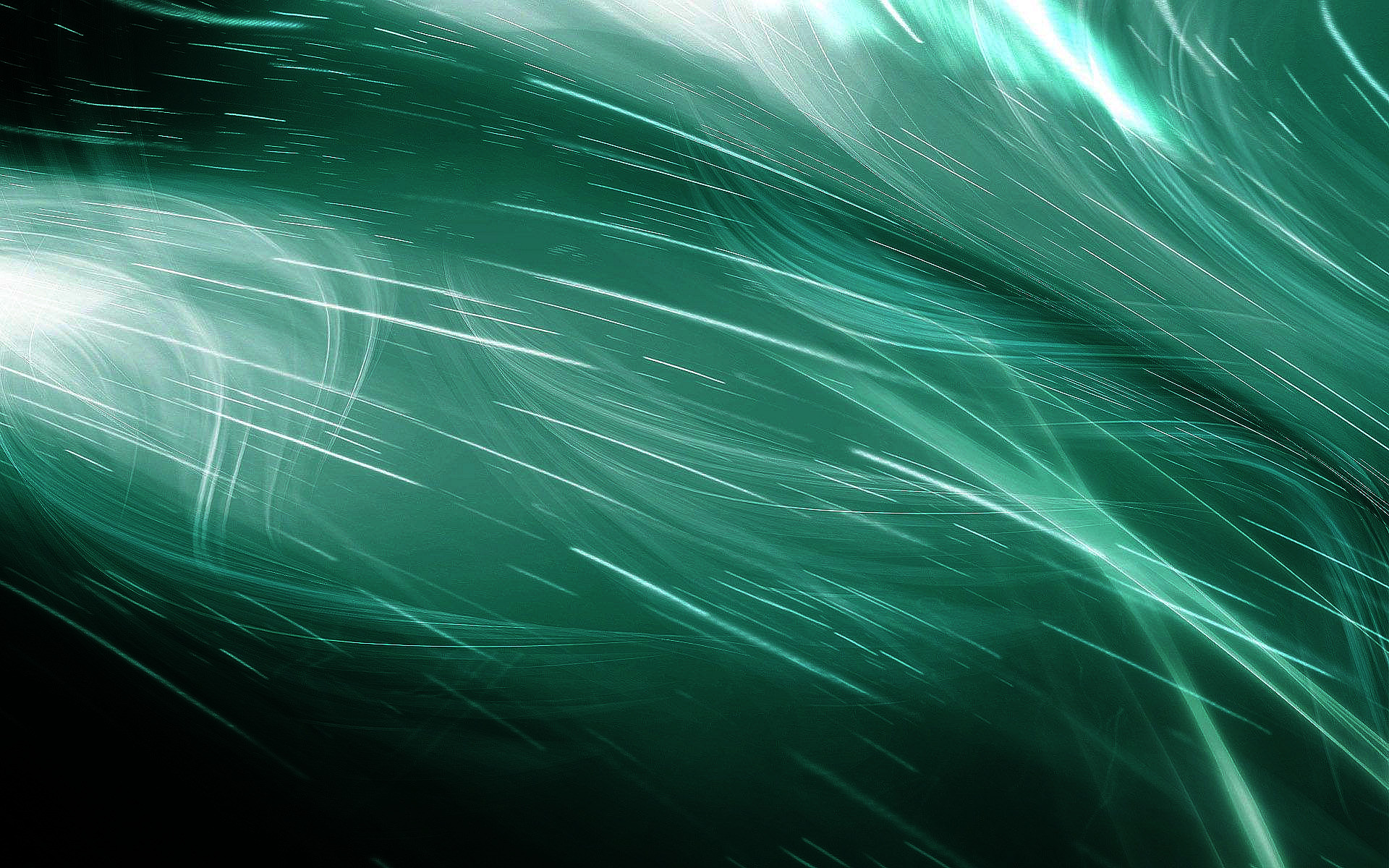 Six descriptions of the Gospel
from 1 Timothy 1:15-17
The Gospel is…
trustworthy,
axiomatic (reasonable/acceptable),
Salvific (deals with salvation), 
personal, 
sanctifying, and 
doxological (to God’s glory).
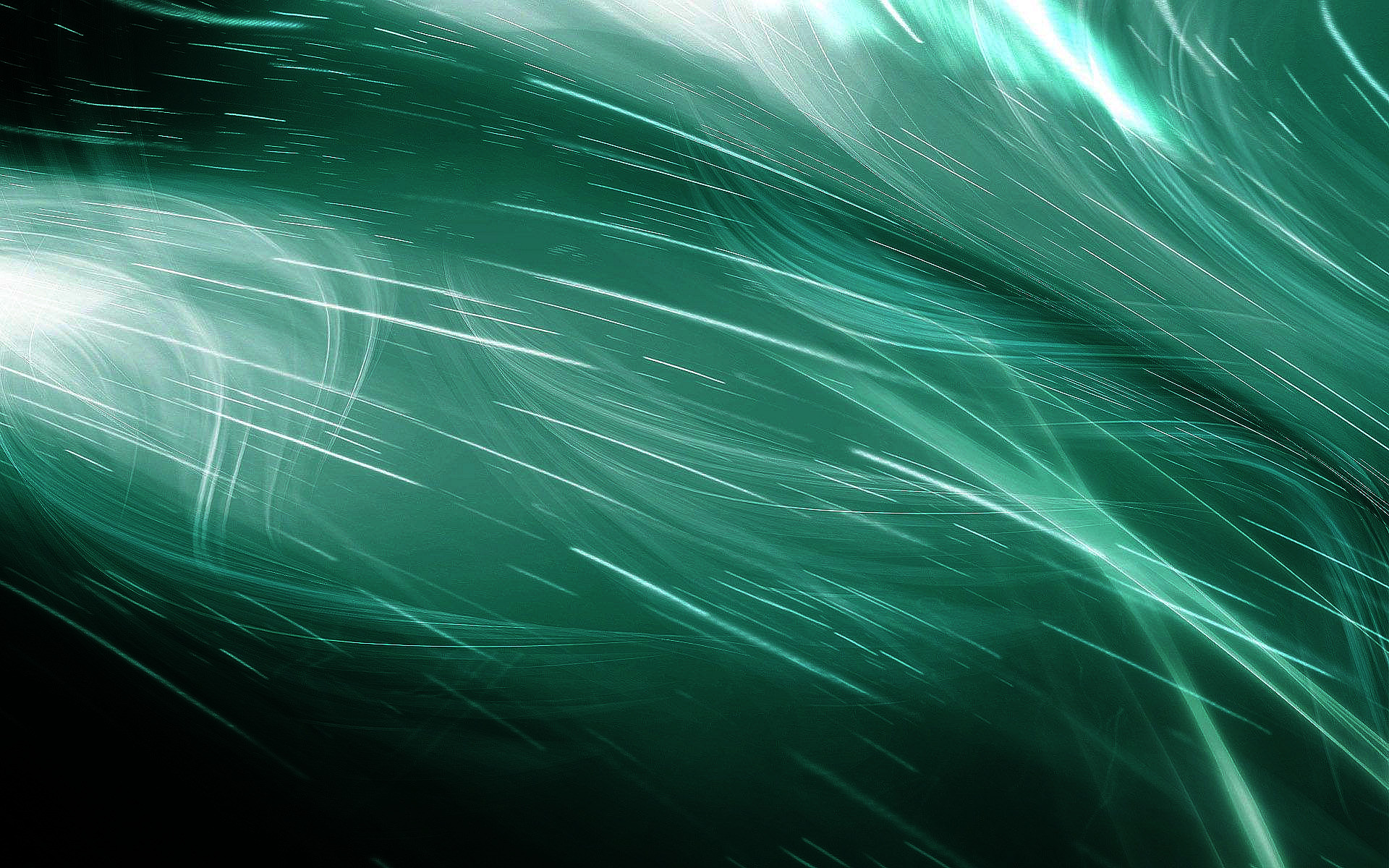 Six descriptions of the Gospel
from 1 Timothy 1:15-17
The gospel is trustworthy (15a)
It is a trustworthy statement…
The gospel is axiomatic (15b)
deserving of full acceptance…
The gospel is salvific (15c)
that Christ Jesus came into the world to save sinners.
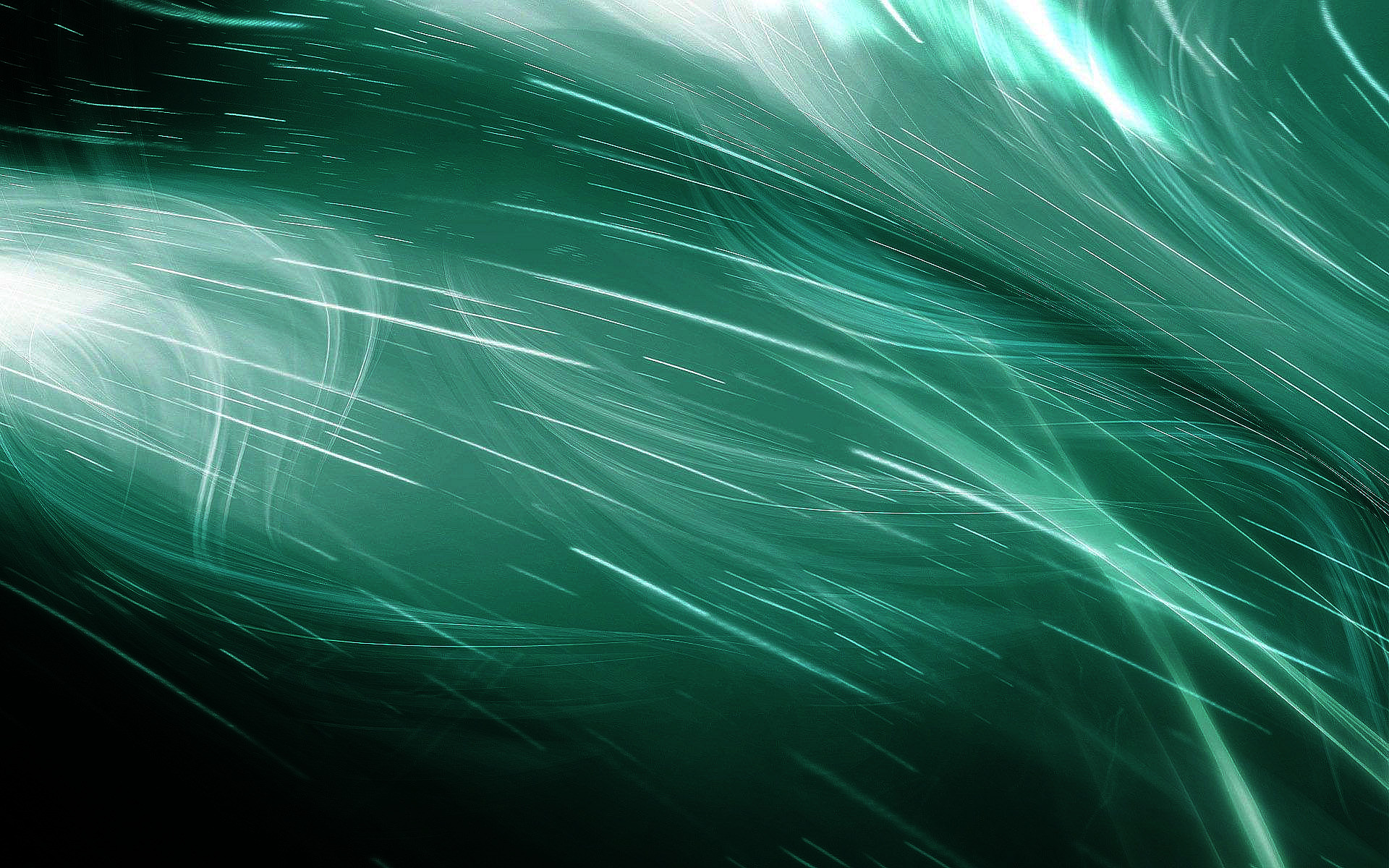 Six descriptions of the Gospel
from 1 Timothy 1:15-17
The gospel is salvific (15c)
that Christ Jesus came into the world to save sinners.
A. The Good News is Christ Jesus
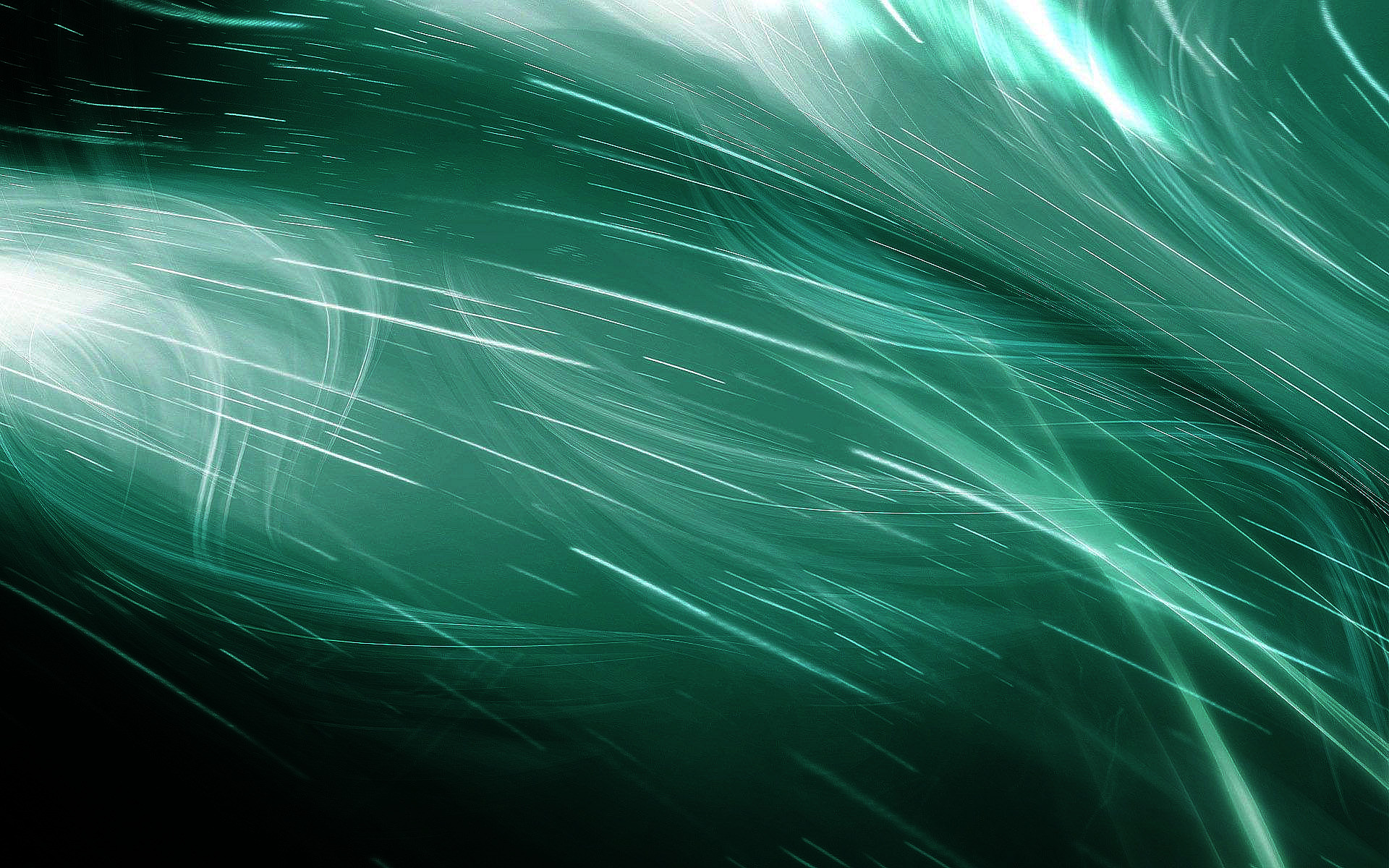 John 3:17
“For God did not send the Son into the world to judge the world, but that the world might be saved through Him.”
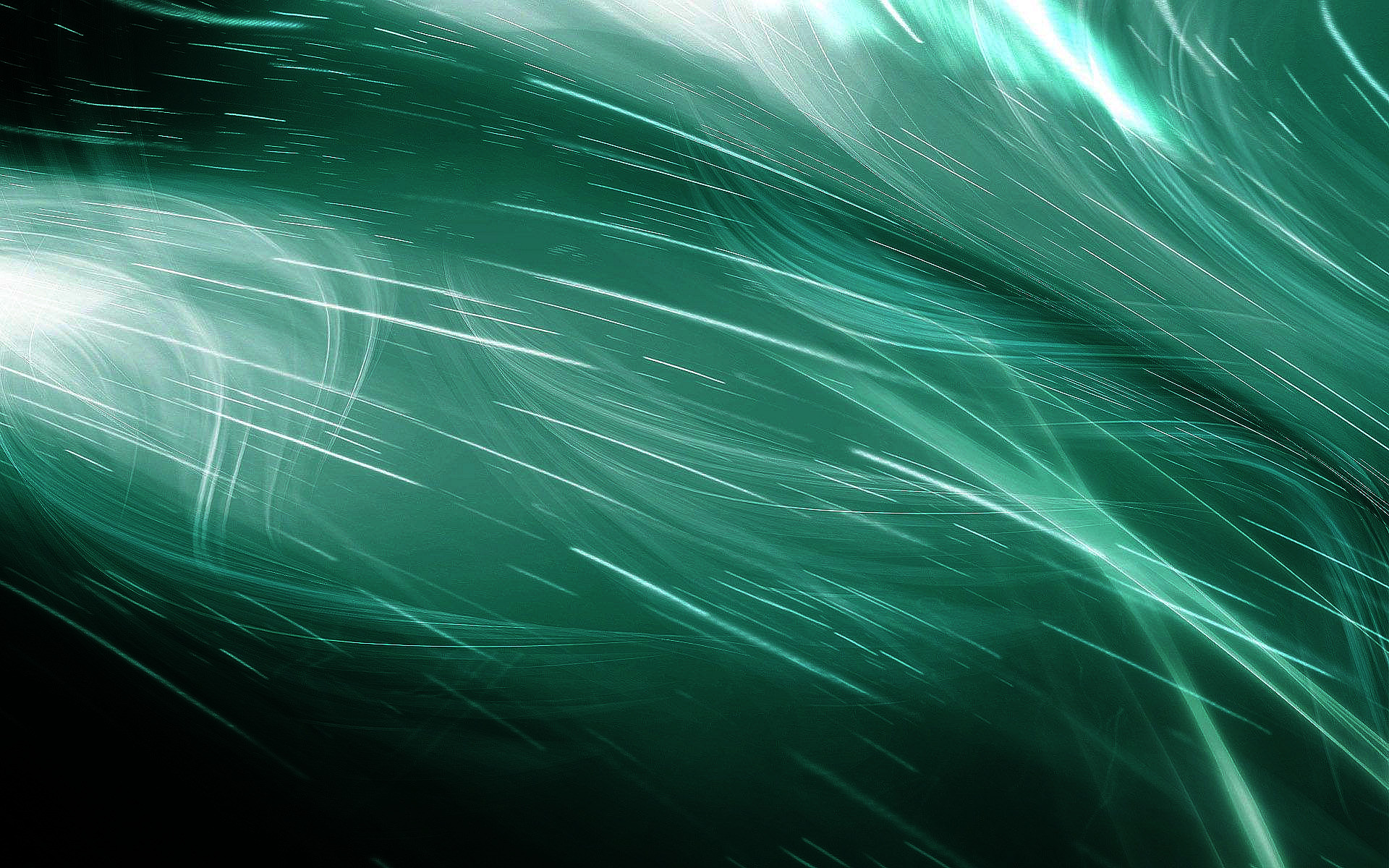 Six descriptions of the Gospel
from 1 Timothy 1:15-17
The gospel is salvific (15c)
that Christ Jesus came into the world to save sinners.
A. The Good News is Christ Jesus
B. The Bad News – God’s justice and man’s sin
“Who can deliver such a world of sinners from the deserved justice of God?”
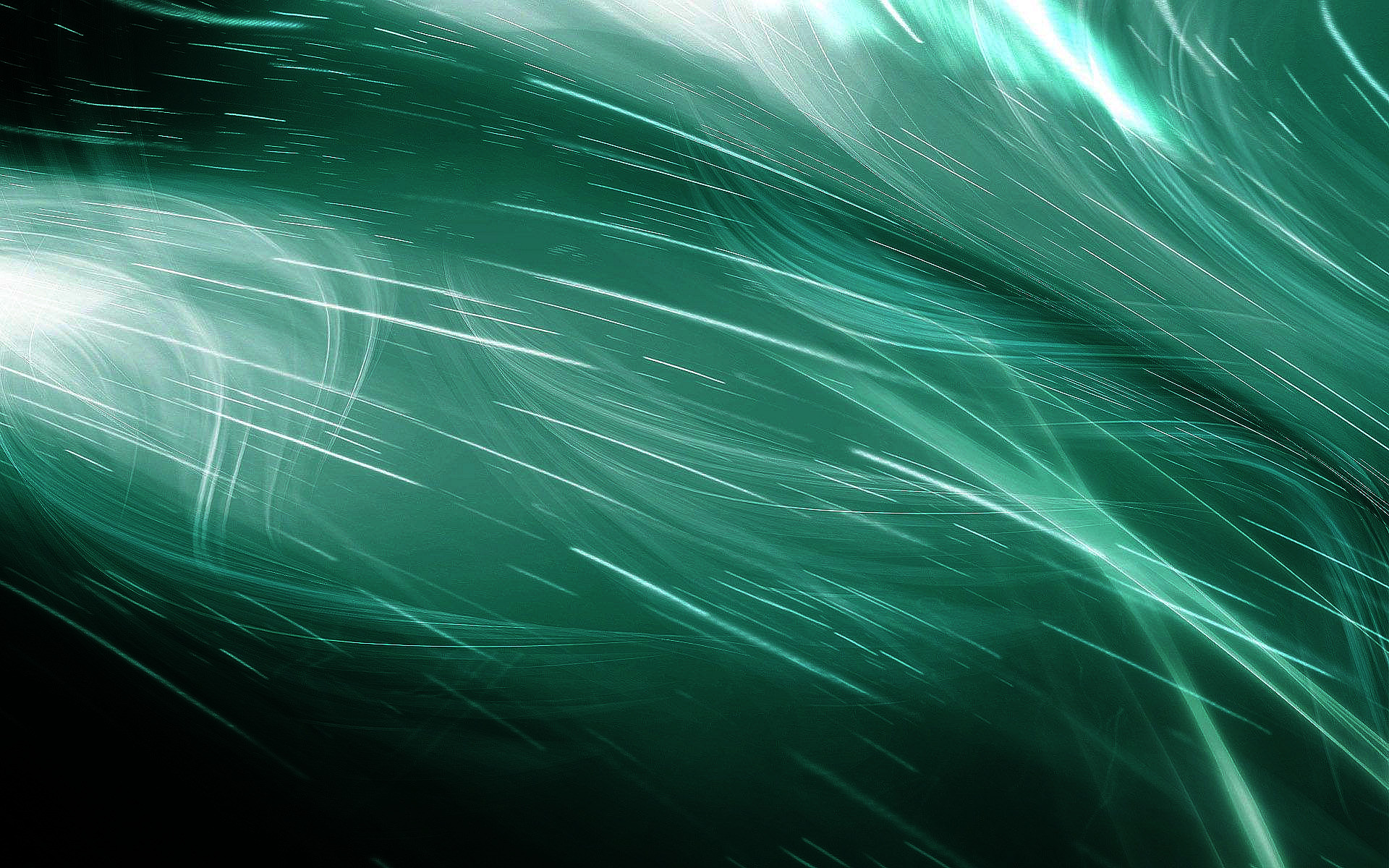 Bertrand Russell
British philosopher, logician, mathematician, historian, writer, social critic, political activist, Nobel laureate, and secular humanist (1872-1970)
“Man is the product of causes which had no prevision of the end they were achieving…his origin, his growth, his hopes and fears, his loves and his beliefs, are but the outcome of accidental collocations of atoms…no fire, no heroism, no intensity of thought and feeling, can preserve an individual life beyond the grave…all the labors of the ages, all the devotion, all the inspiration, all the noonday brightness of human genius, are destined to extinction in the vast death of the solar system…the whole temple of Man’s achievement must inevitably be buried beneath the debris of a universe in ruins…”
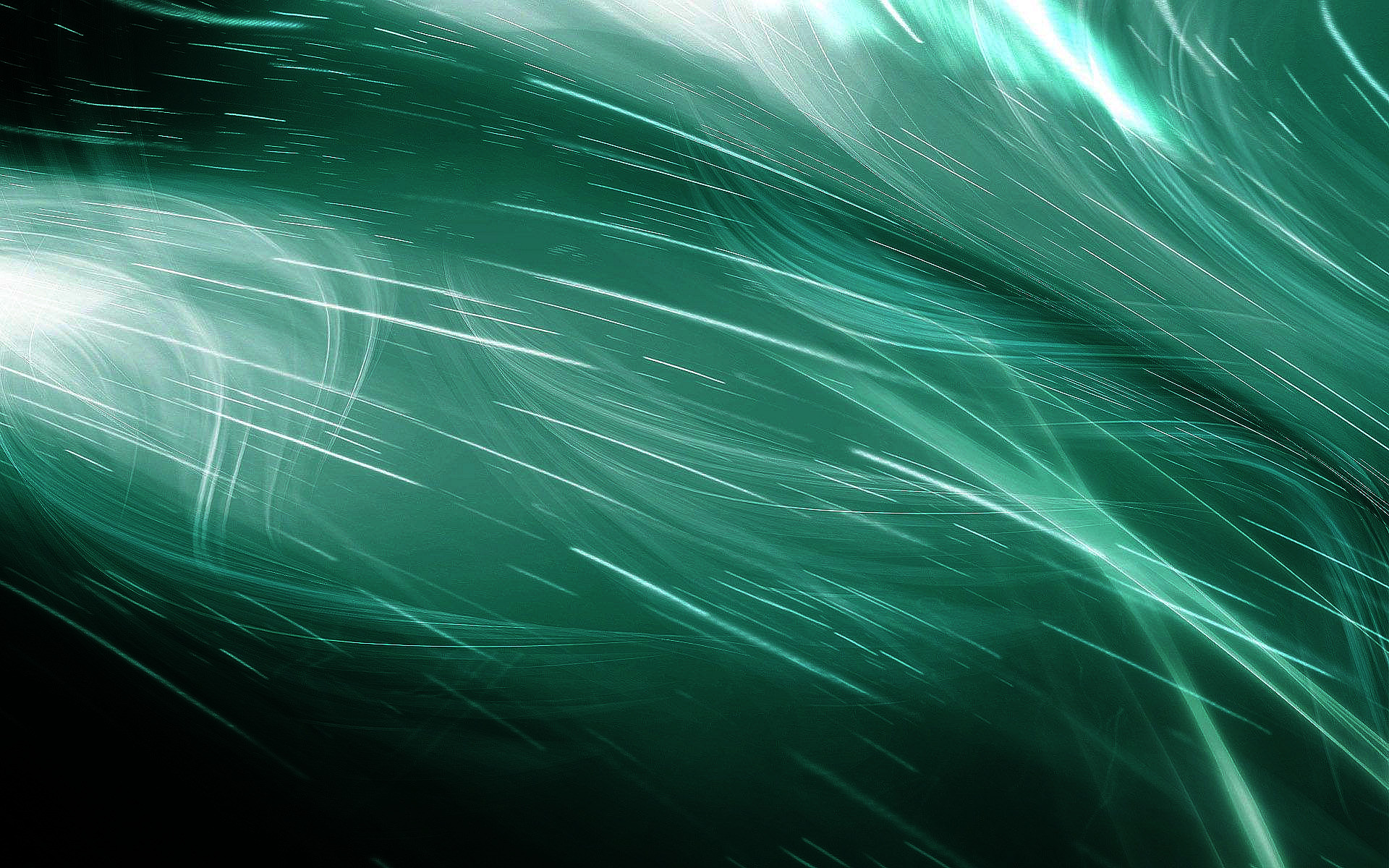 Bertrand Russell
British philosopher, logician, mathematician, historian, writer, social critic, political activist, Nobel laureate, and secular humanist (1872-1970)
“Man is a pygmy, hurling defiances 
at a soulless universe.”
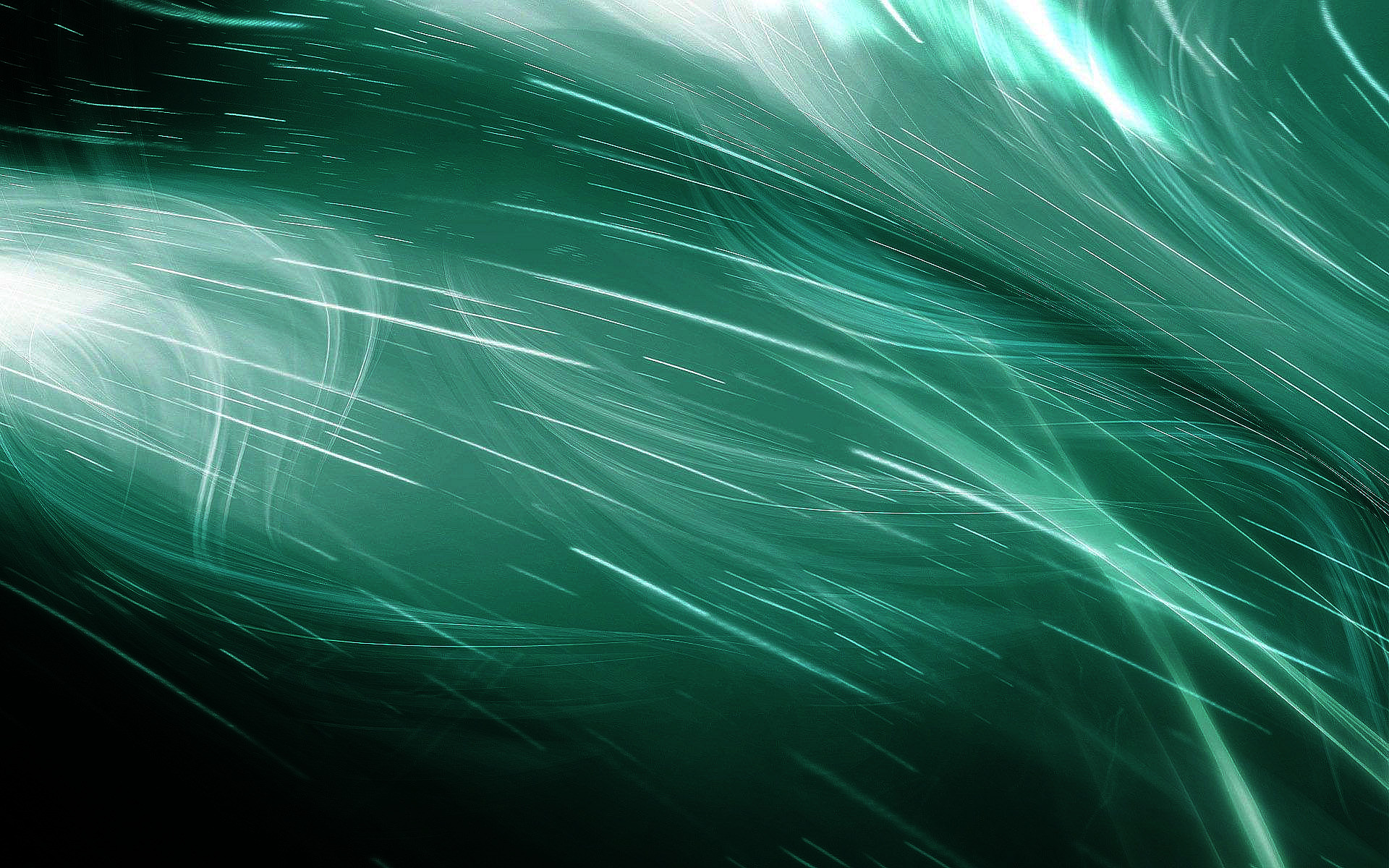 Isaiah 22:12-13
12 Therefore in that day the Lord God of hosts called you to weeping, to wailing, To shaving the head and to wearing sackcloth. 13 Instead, there is gaiety and gladness, Killing of cattle and slaughtering of sheep, Eating of meat and drinking of wine: “Let us eat and drink, for tomorrow we may die.”
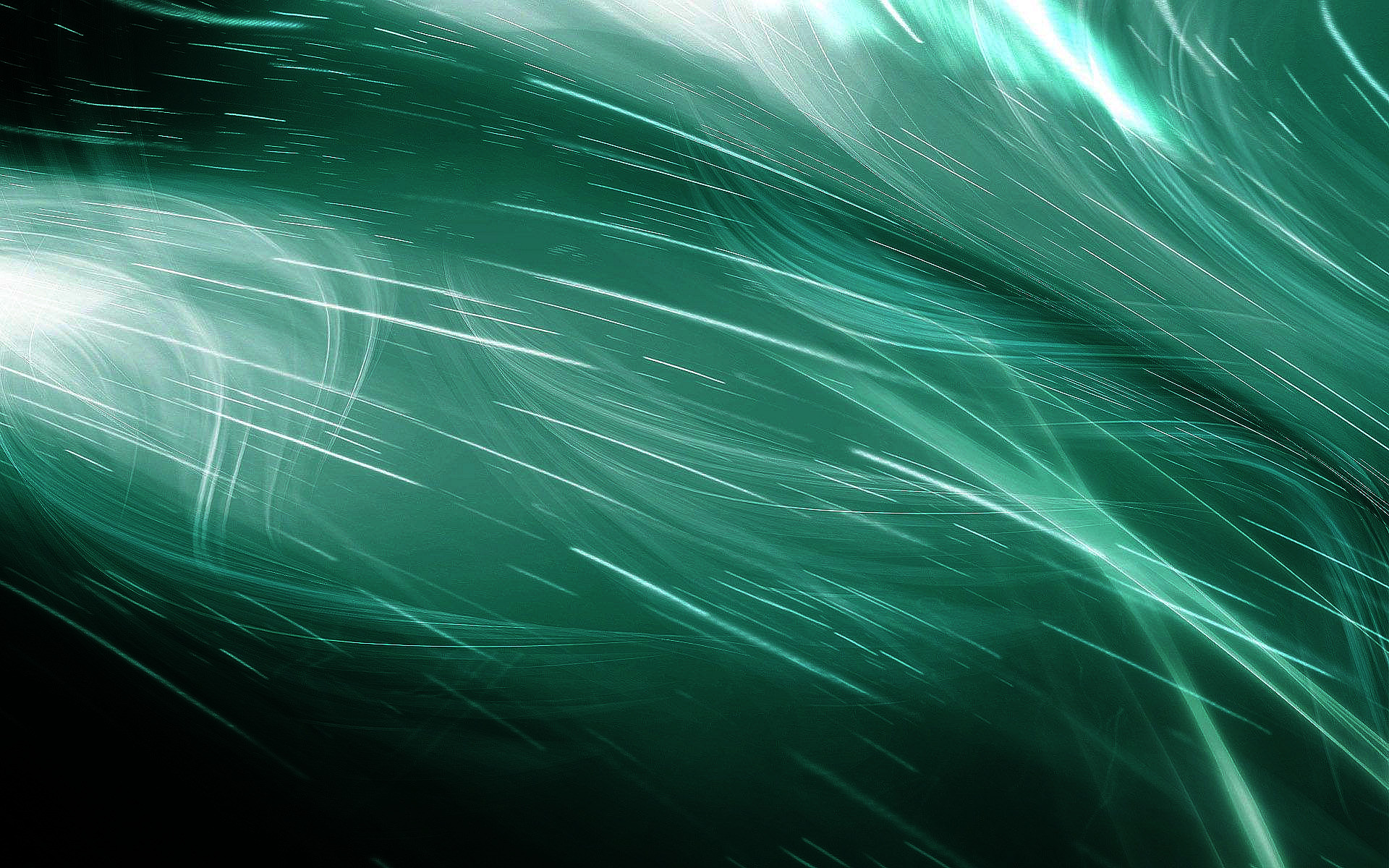 Six descriptions of the Gospel
from 1 Timothy 1:15-17
The gospel is personal (15d)
…sinners, among whom I am foremost of all.
How can Paul rightly say he is the sinner of sinners, 
the chief of sinners?
When he compares himself only 
to the person of Christ Jesus!
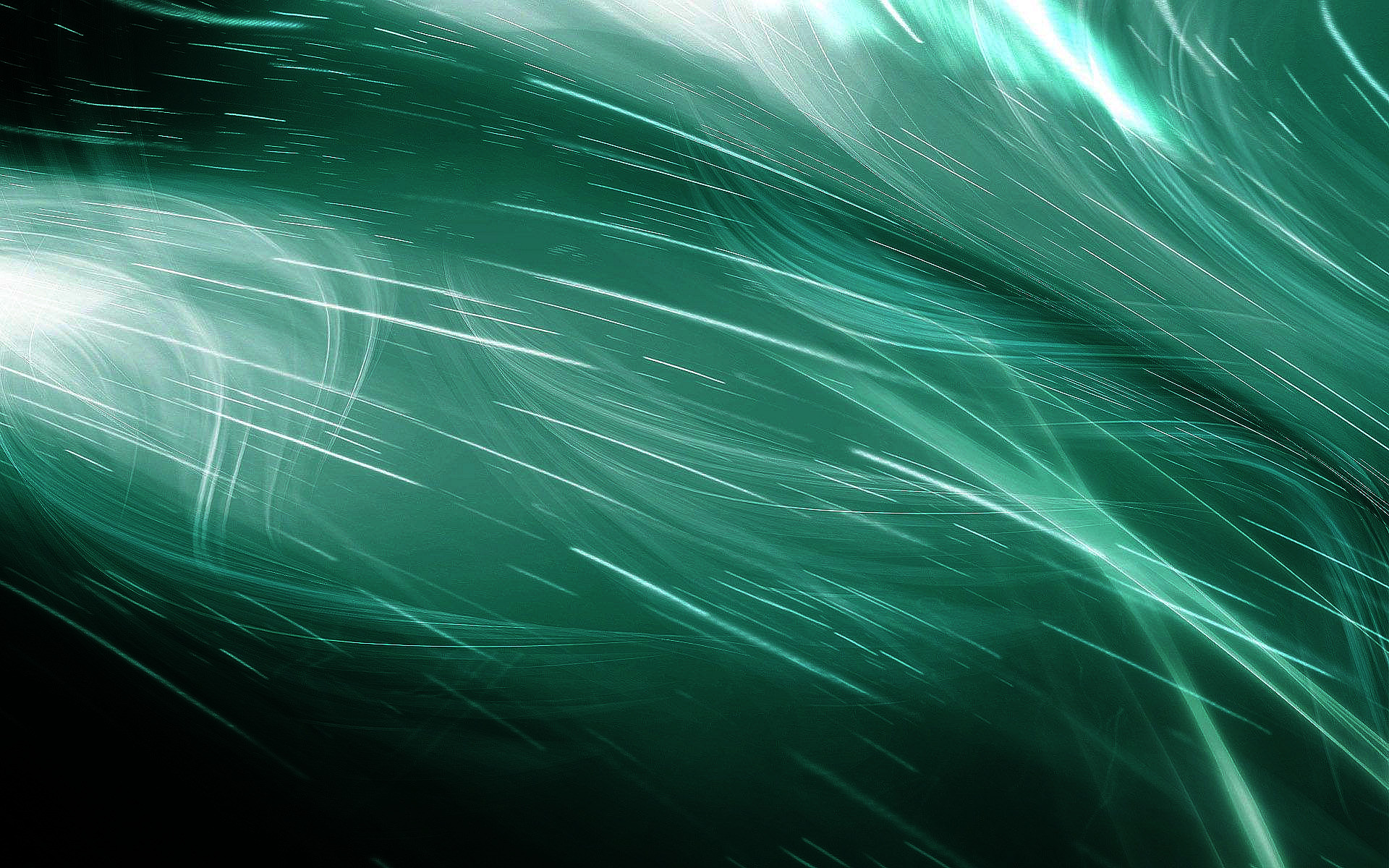 John Tanner
Having heard the preaching of George Whitefield (1743)
“Then, and never before, I felt the word of God quick and powerful, and sharper than any two-edged sword. I knew not whether to stand or fall. My sins seemed all to stare me in my face. I was at once convicted; my heart bursting, mine eyes gushing forth floods of tears. I dreaded the instant wrath of God, and expected that it would instantly fall upon me. None but those who have waded through the deep waters of a convicted conscience can form any idea of the horror I endured.”
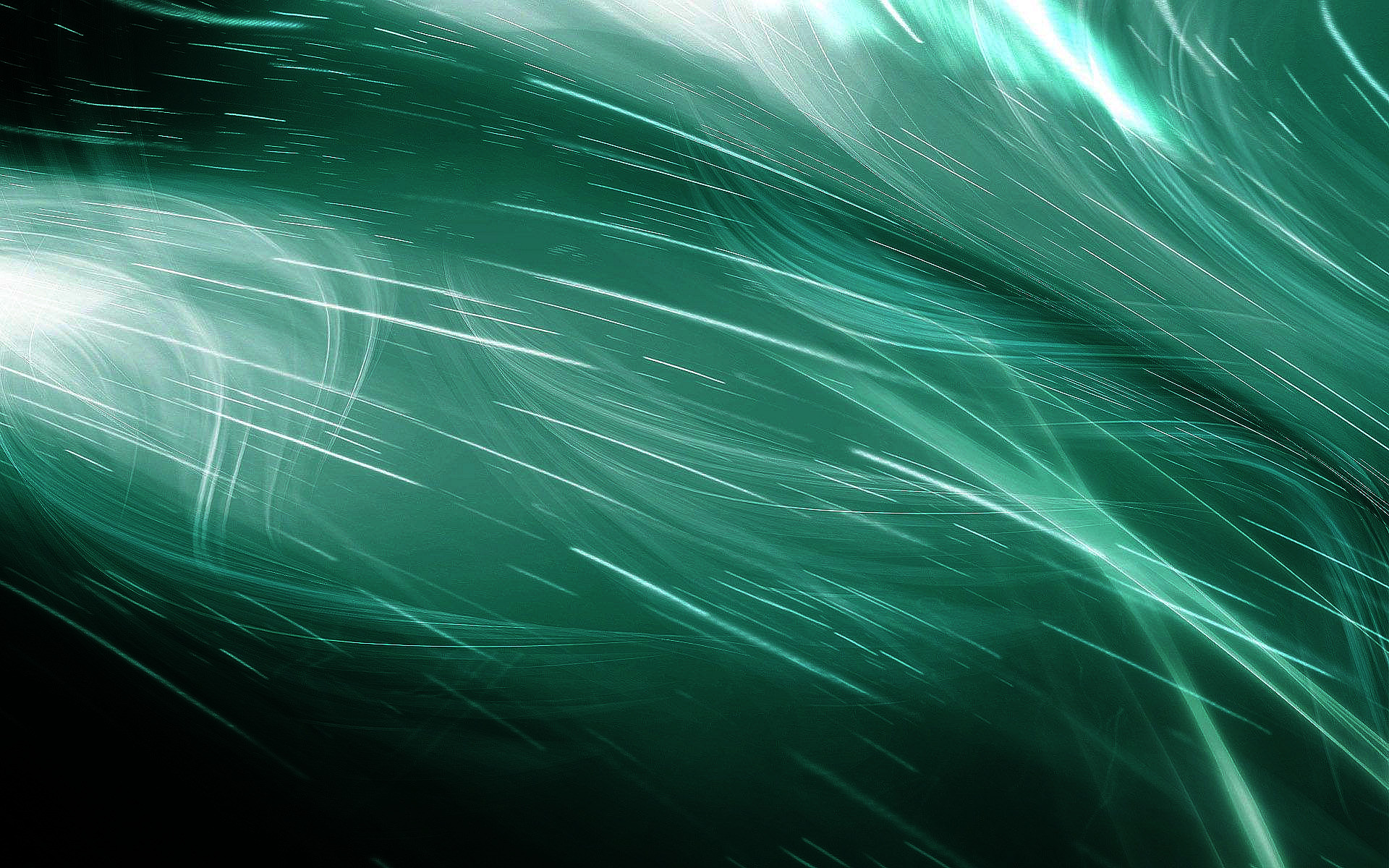 Paul’s “convicted conscience”
“For I am the least of the apostles, and not fit to be called an apostle, because I persecuted the church of God” (1 Corinthians 15:9). 
“To me, the very least of all saints, this grace was given, to preach to the Gentiles the unfathomable riches of Christ…” (Ephesians 3:8) 
“…that Christ Jesus came into the world to save sinners, among whom I am foremost of all” (1 Timothy 1:15)
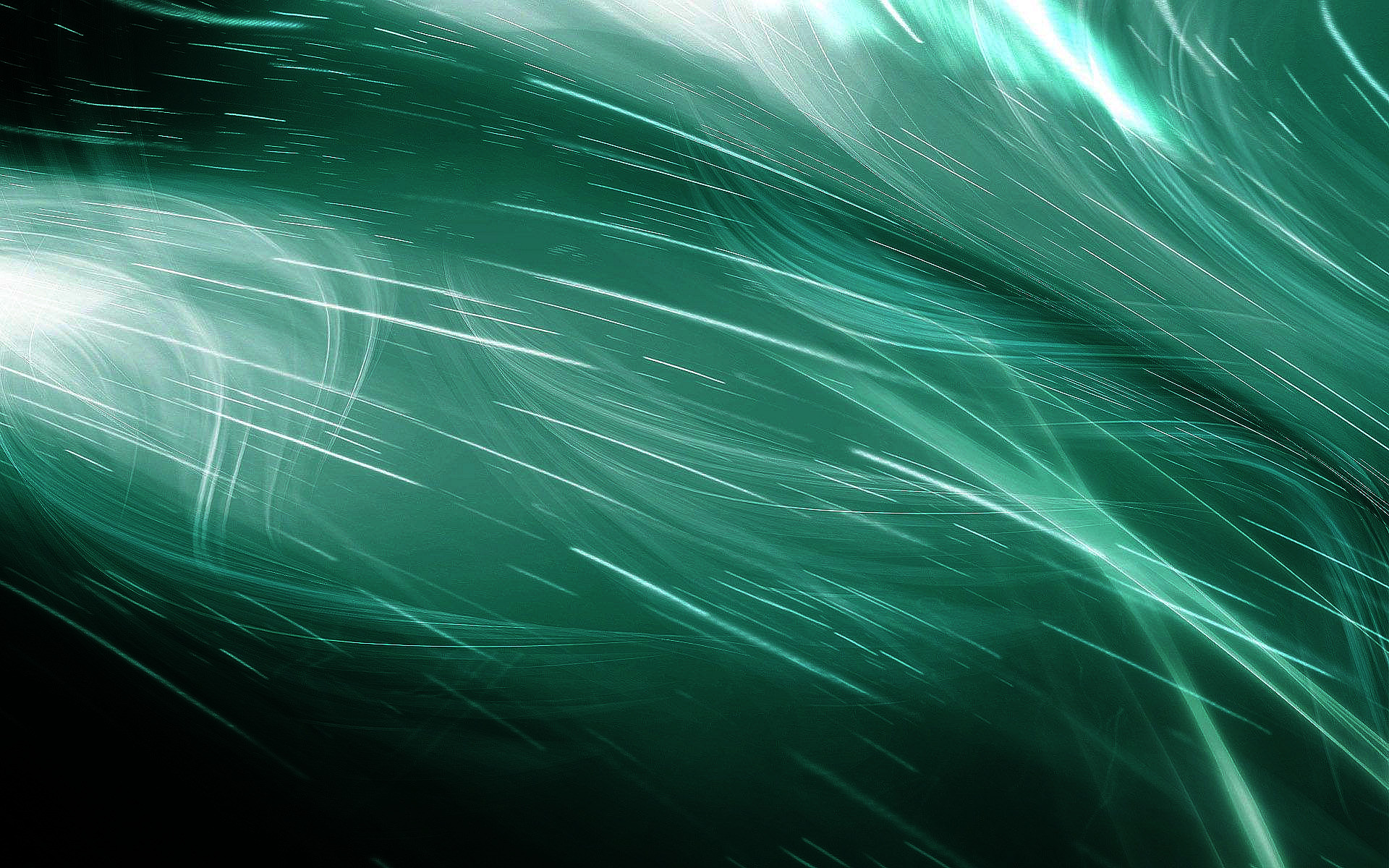 Paul – the sinner (still)
prwto$ eime egw 
first       am     I
When you think about Jesus dying on the cross for sinners, you consider your sin and compare yourself to no one else but the righteous Savior.
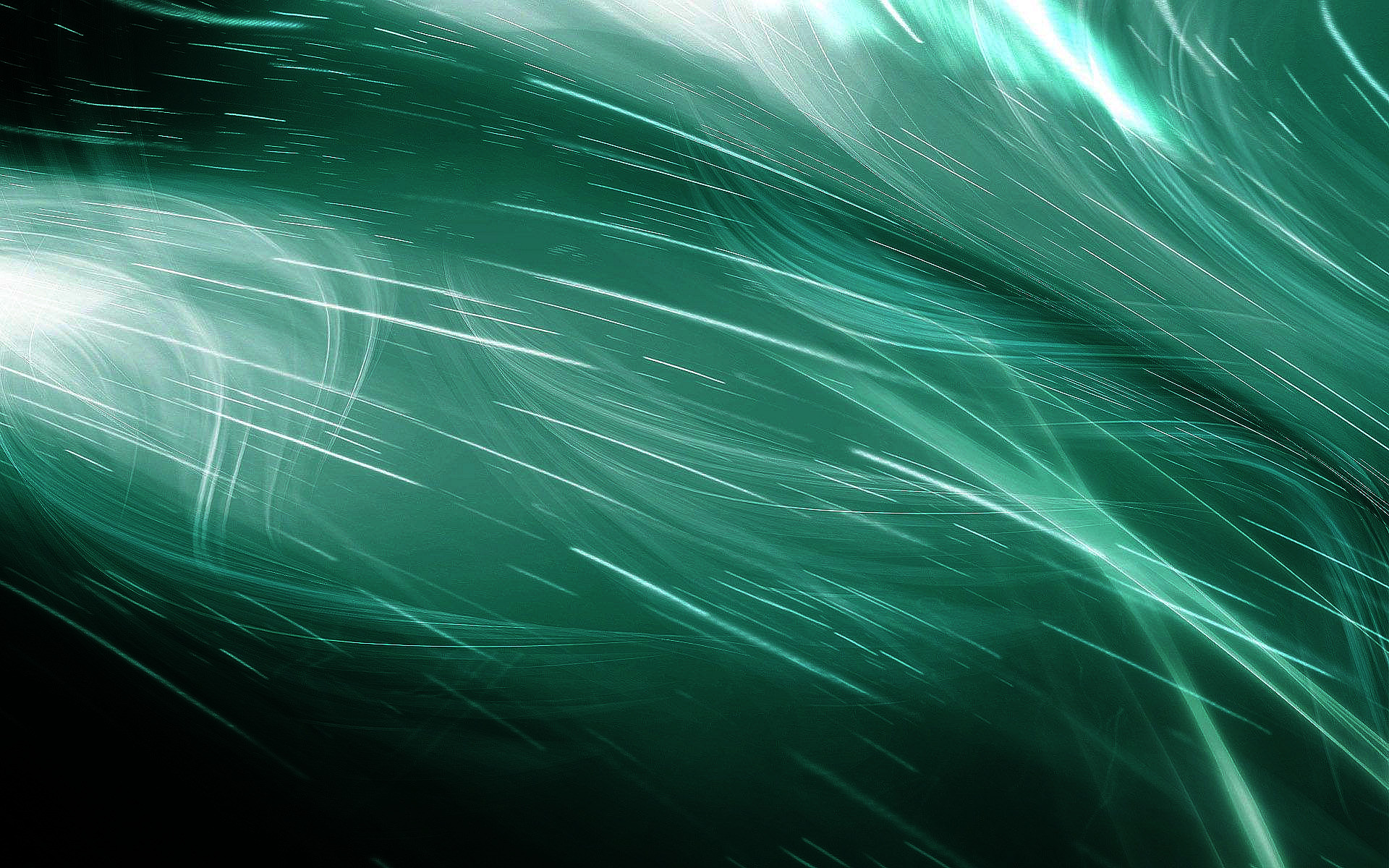 Matthew 5:3-4
3 Blessed are the poor in spirit, for theirs is the kingdom of heaven. 4 Blessed are those who mourn, for they shall be comforted.
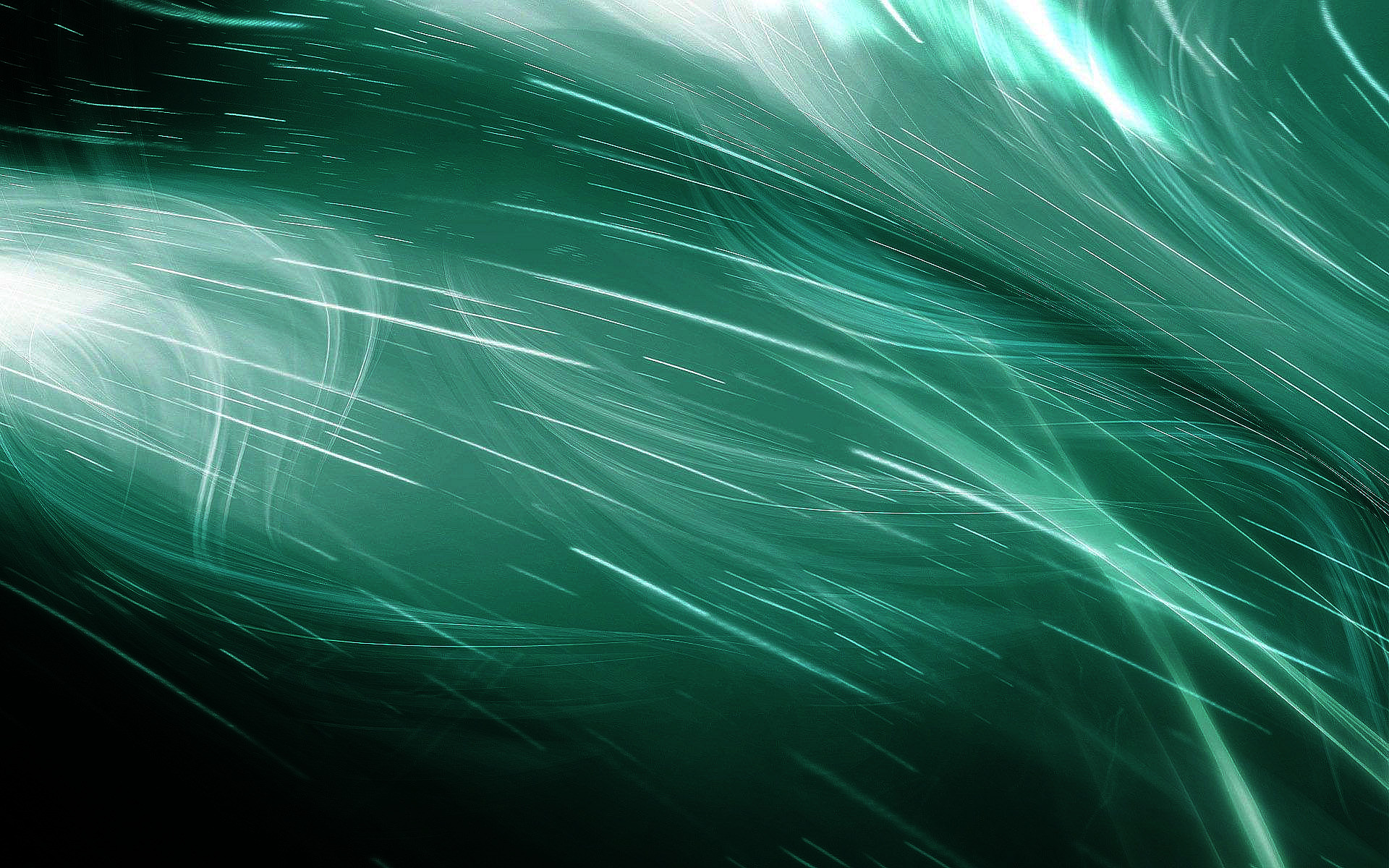 Psalm 139:23-24
“23 Search me, O God, and know my heart; Try me and know my anxious thoughts; 24 And see if there be any hurtful way in me, And lead me in the everlasting way.”
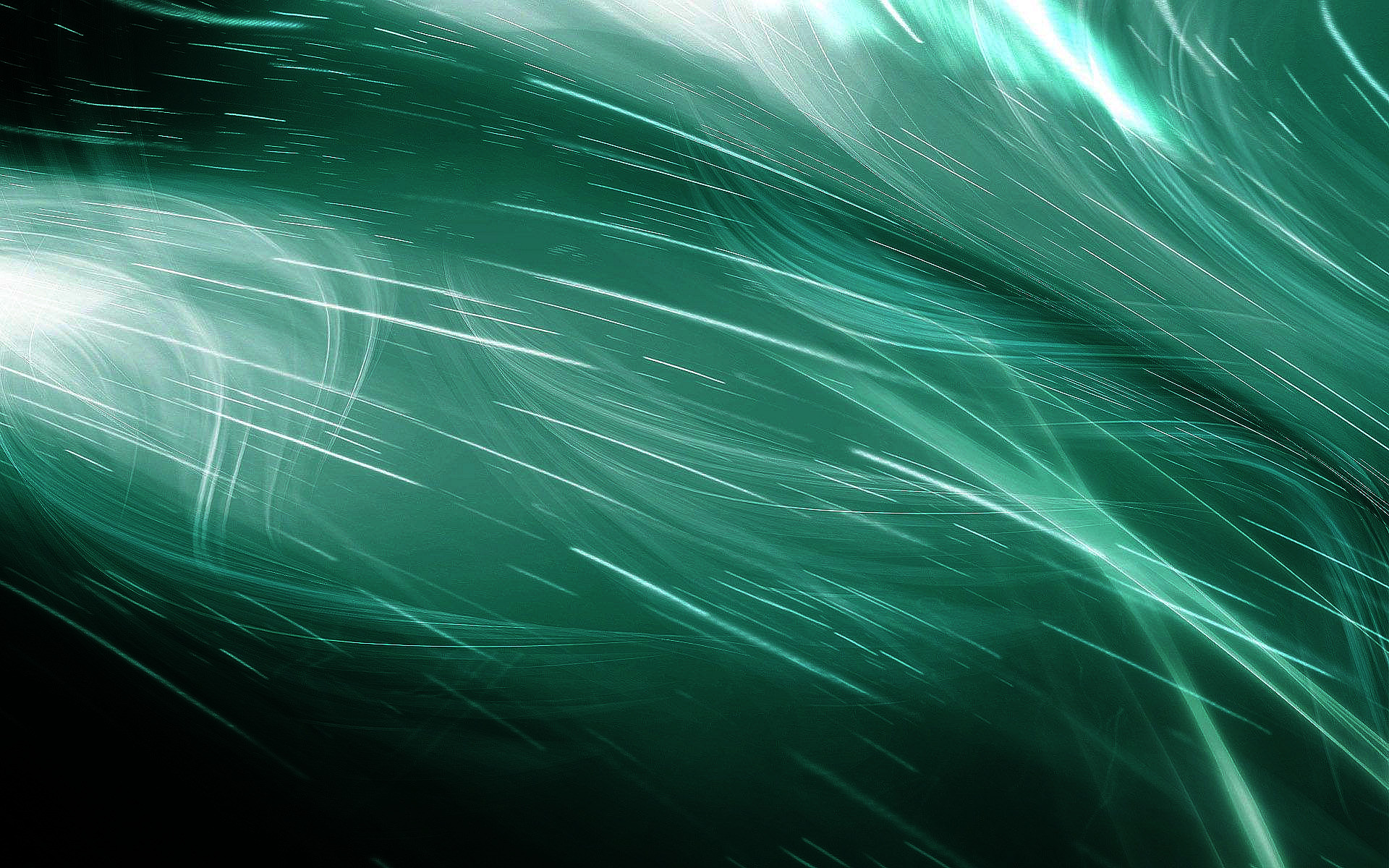 Big Idea for 1 Timothy 1:15
“Every faithful follower of Jesus Christ professes his confidence in the sure reliability and self-evident reasonableness of the gospel message.”
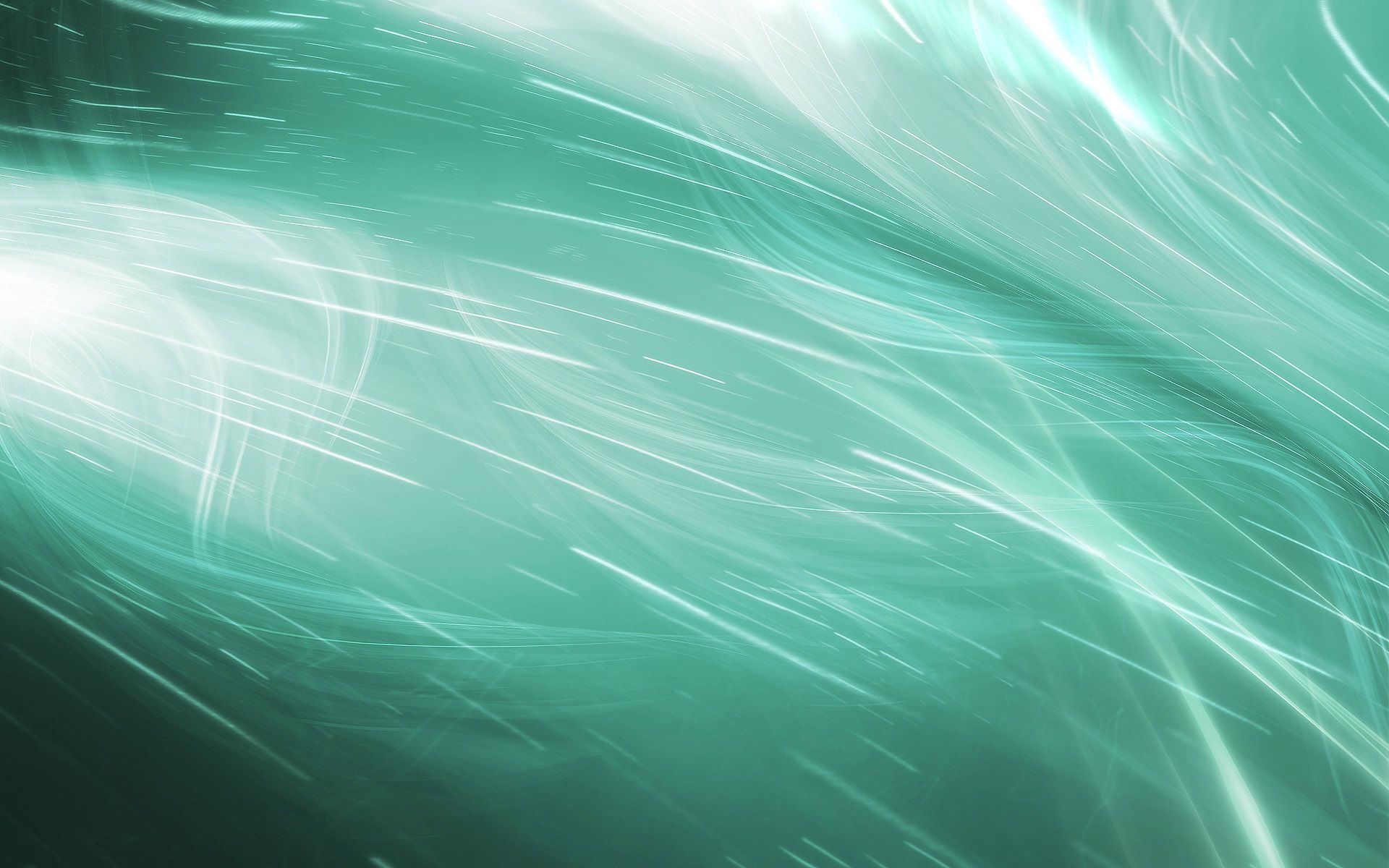 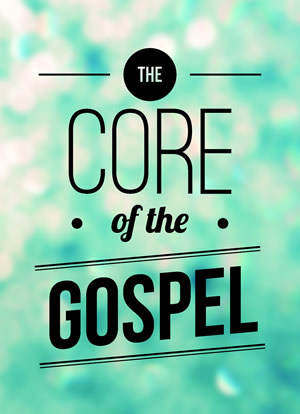 1 Timothy 1:15-17